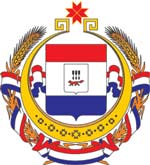 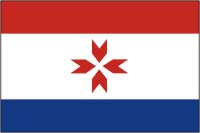 Министерство образования Республики Мордовия
Развитие системы оценки качества образования в условиях информационной открытости. Мониторинг законодательства в области образования
Явкина Галина Анатольевна, 
Заместитель Министра образования Республики Мордовия
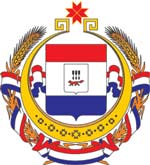 Министерство образования Республики Мордовия
Главный продукт образовательной системы  человек с его ценностями, богатством души и нравственной силой, базой знаний
Главный приоритет Государственной программы развития образования - это качество образования, как основа  индустриального, инновационного развития страны, республики на предстоящие десятилетия.
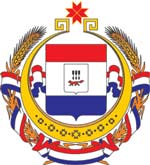 Министерство образования Республики Мордовия
Качество образования – это интегральная характеристика системы образования, отражающая степень соответствия реальных достигаемых результатов нормативным требованиям, социальным и личностным ожиданиям
Оценить качество образования возможно с помощью:
- внутренней оценки качества образования;
- внешней оценки качества образования;
-алгоритма соотнесения внутренней и внешней оценки, позволяющей построить совокупную оценку качества.
3
Уровни системы оценки качества образования
Дошкольное образование
Внутренний контроль
Начальное образование, 1 - 4
Внешняя оценка
Основное общее образование, 5-9
Начальное профессиональное образование
Среднее (полное) общее образование, 10 -11 (12)
ССУЗы
Внутренний контроль
Внутренний контроль и внешняя оценка
ВУЗы 1 - 4 курсы
ВУЗы 5 - 6 курсы
Внутренний контроль и внешняя оценка
Бакалавриат
4
Магистратура
РЫНОК ТРУДА
Нормативные документы
Приказ Министерства образования и науки РФ от 14 июня 2013 года № 462 «Об утверждении Порядка проведения самообследования образовательной организацией»;

Дошкольные и общеобразовательные организации составляют отчет по состоянию на 1 августа текущего года, прочие - на 1 апреля. Он размещается в Интернете и направляется учредителю не позднее 1 сентября и 20 апреля соответственно.


 Приказ Министерства образования и науки РФ от                      10 декабря 2013 года № 1324 «Об утверждении показателей деятельности образовательной организации, подлежащей самообследованию»;
Проведение независимой оценки качества работы образовательных организаций в Республике Мордовия осуществляется в соответствии с распоряжением Правительства Республики Мордовия от  17 июня 2013 года № 323-р и Методическими рекомендациями по проведению независимой системы оценки качества работы образовательных организаций, утвержденными Министерством образования и науки Российской Федерации
В соответствии с методическими  рекомендациями Министерства образования и науки РФ Министерством образования РМ внесены изменения в критерии  и показатели оценки результативности  профессиональной  деятельности педагогических работников:
- методические рекомендации для разработки критериев и показателей оценки результативности   профессиональной  деятельности педагогических работников общеобразовательных учреждений  Республики Мордовия» (приказ от 26.06.2013 г.  № 169);  
	- примерные показатели эффективности работы руководителей общеобразовательных учреждений  Республики Мордовия (приказ  Министерства образования Республики Мордовия от 26.06.2013 г. № 169).
	Разработаны показатели эффективности деятельности государственных  учреждений, подведомственных Министерству образования Республики Мордовия,  и их руководителей (приказ Министерства образования Республики Мордовия  от 19.09.2013 г. № 847).
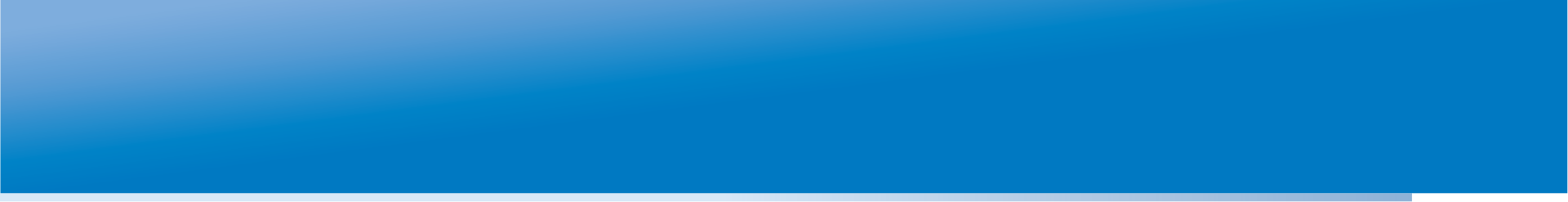 КАРТА ПРОЦЕДУР ОКО
Управление качеством
Оценка качества обучения
Оценка ОУ:
аккредитация, аудит, самооценка
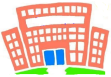 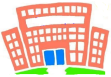 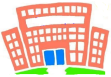 Оценка образов. систем
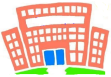 Оценка образовательных программ и учебников
«Оценка» работы учителя:
аттестация, самооценка
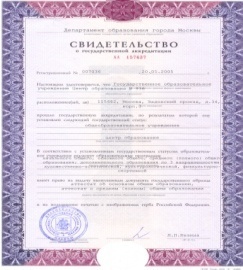 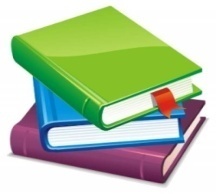 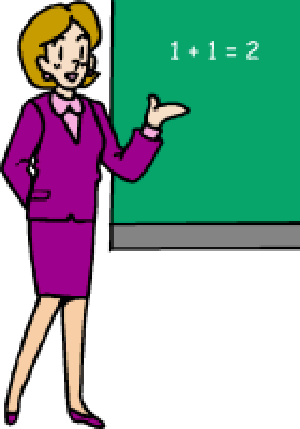 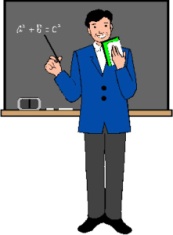 Информация о результатах тестирования по русскому языку (входной контроль) среди учащихся 5-х классов
Информация о результатах тестирования по математике среди учащихся 5-х классов
Результаты бланочного тестирования по физике учащихся 11-х классов, проходившего в присутствии сотрудников ГБУ РМ «Центр мониторинга и оценки качества образования»
Перечень нормативных правовых и инструктивно-методических материалов для формирования и развития системы независимой оценки качества образования
Постановление Правительства РФ от 5 августа 2013 года № 662                        «Об осуществлении мониторинга системы образования»;

Приказ Министерства образования и науки РФ от 15 января 2014 года № 14 «Об утверждении показателей мониторинга системы образования»;
Обращаем Ваше внимание, что в соответствии с Постановлением Правительства РФ органы местного самоуправления ежегодно, не позднее 25 октября года, следующего за отчетным, представляют в органы исполнительной власти субъектов Российской Федерации итоговые отчеты по району.

 Постановление Правительства Российской Федерации от 30 марта 2013 года № 286 «О формировании независимой системы оценки качества работы организаций, оказывающих социальные услуги»;

-  Федеральный закон от 21 июля 2014 года № 256-ФЗ «О внесении изменений в отдельные законодательные акты Российской Федерации по вопросам проведения независимой оценки качества оказания услуг организациями в сфере культуры, социального обслуживания, охраны здоровья и образования» (не вступил в силу);
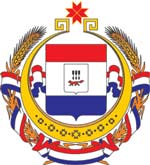 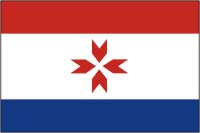 (8342) 47-50-08 
obrnadzor13@mail.ru
СПАСИБО ЗА ВНИМАНИЕ!
Явкина Галина Анатольевна